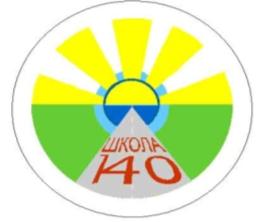 МАОУ «СОШ № 140»
Школа открыла двери для своих первых учеников 
в сентябре 1993 года.
Школа отмечает 
20-летний юбилей
в сентябре 2013 года
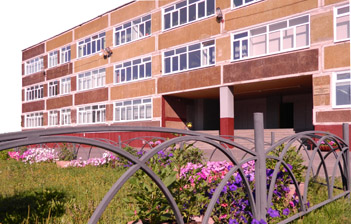 Гимн школы
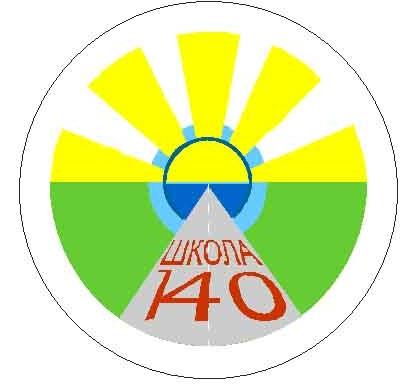 Время как птица, летит и мчится
Десять годков пронеслось 
Школьные лица, здесь нам учиться
Мир узнавать повелось.
Сколько их было – рытвин и горок?!
Все начинали с нуля.
Мир этот дорог – школа 140 –
Первые учителя. Солнышко – злато. 
        Небо как вата в светлых разливах окна.
Старая карта. Белая парта. 
А за порогом страна.
Мы повзрослели. Веют над нами
Ветры, дороги пыля.
Мир этот дорог – школа 140. Школа родная моя 
Все повторится будут нам сниться, 
      Верная пристань – наш дом,
Школьные лица, жизни страница
С первым сентябрьским звонком.
Чувства острее на расстоянии.
Прошлое манит сильней.
Школа 140 в вечном сиянии 
Детства и солнечных дней.
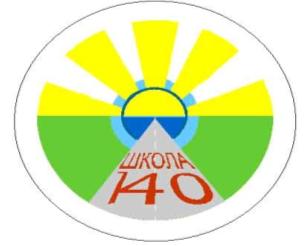 Ключевые деладетско-взрослого сообщества
I    четверть 
"Здравствуй школа" – КТД "День учителя" – организаторы дела – ученики и родители
II четверть
  "Мир вокруг нас" – КТД "День ученика" – организаторы дела - педагоги и родители  
III четверть 
"Тепло родного очага" – КТД "День родителя" – организаторы дела – ученики и педагоги
IY четверть
  "Люди года" – КТД "День лидера" – организаторы – советы классов
V четверть 
«Летняя кампания" – организация летнего отдыха и волонтерского труда подростков – 
   организаторы – педагоги и родители
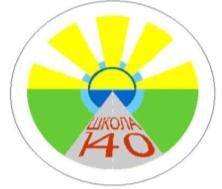 Линейка первого звонка
Мы рады снова видеть всех!
Педагоги- гордость школы.
Давайте познакомимся!
День Учителя
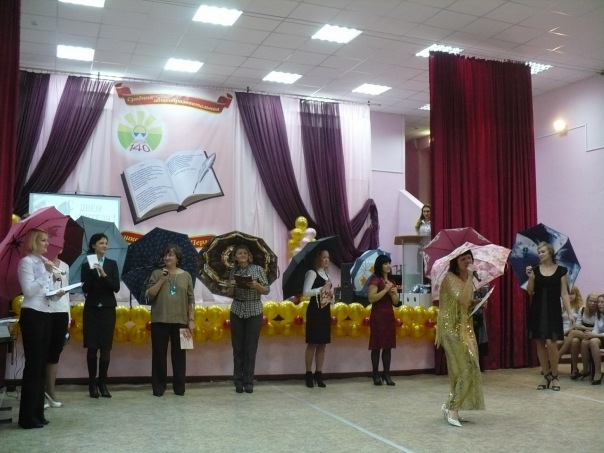 Встреча учителей
Проект «Мой класс»
День Ученика
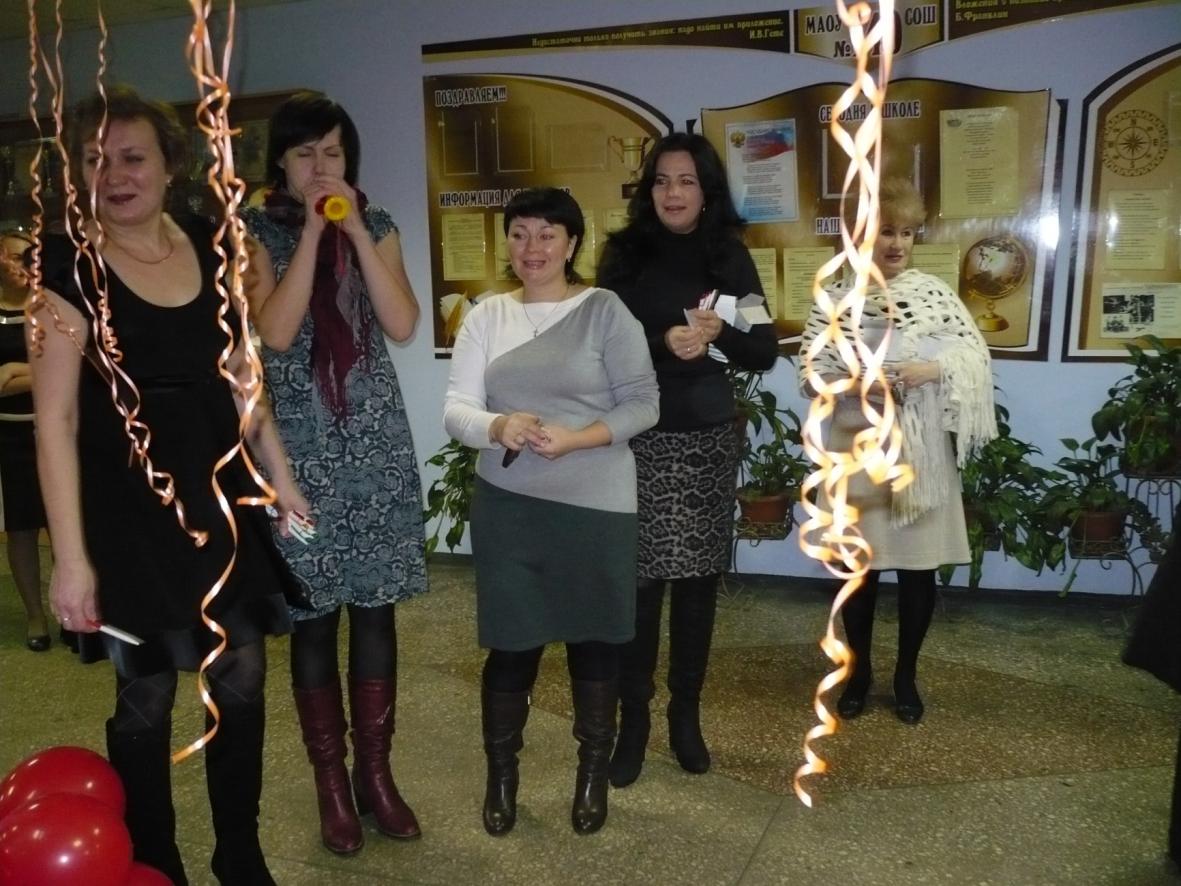 С праздником, дорогие ученики!
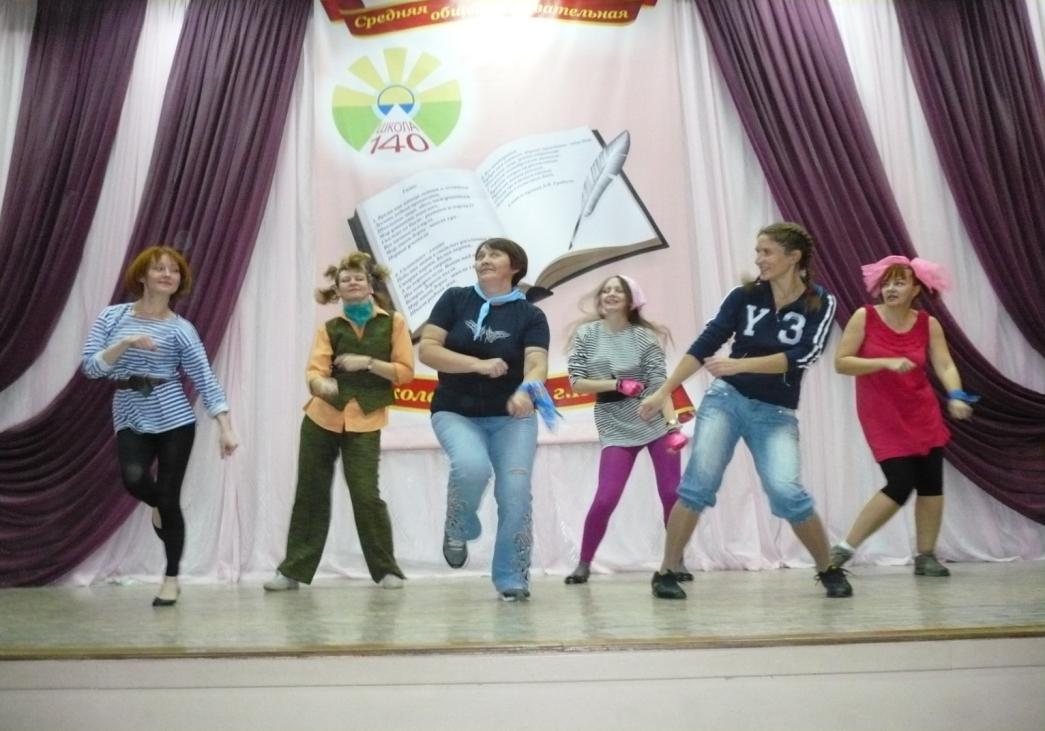 День Родителя
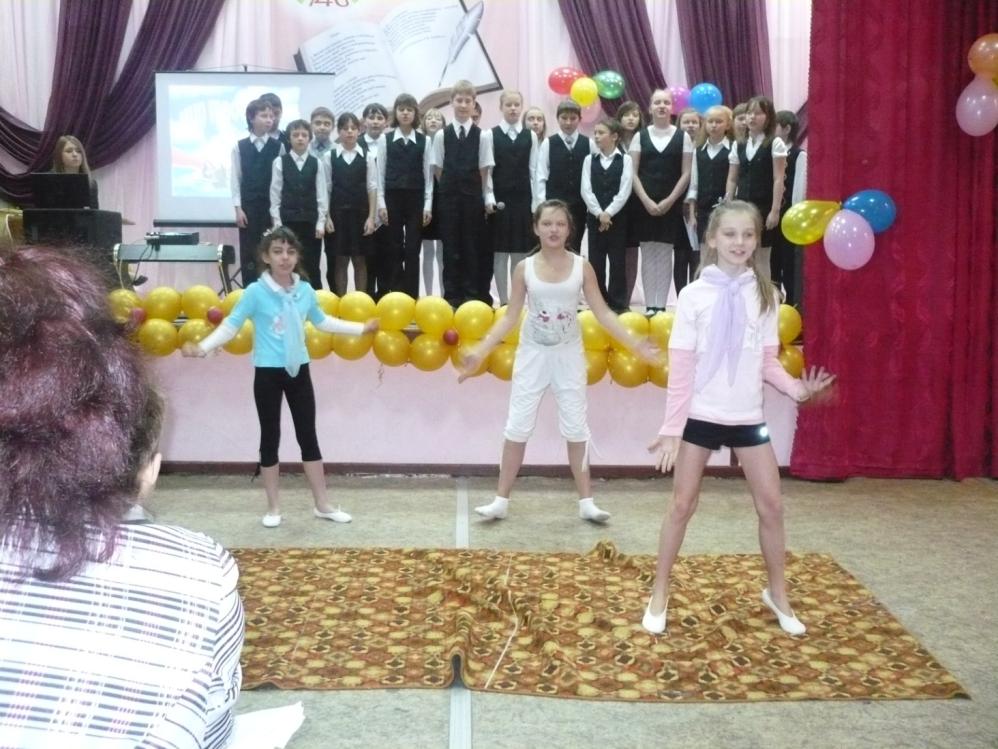 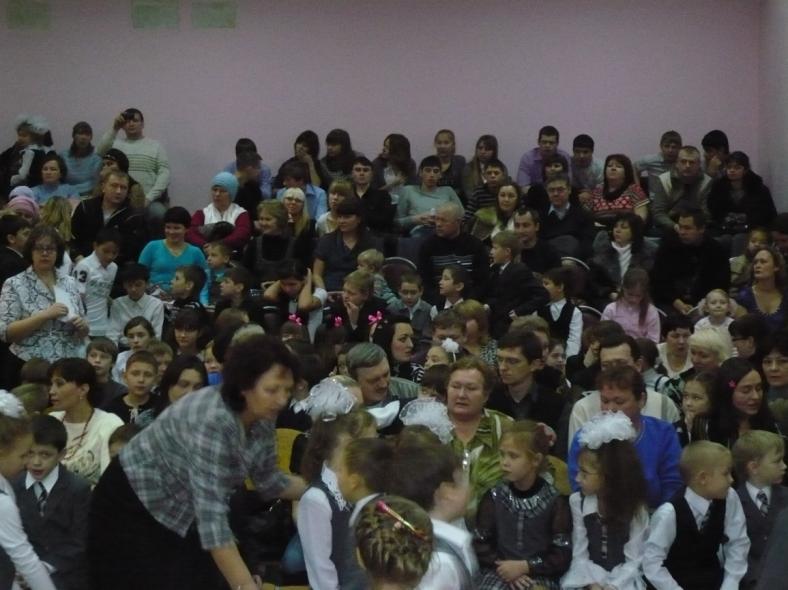 В ожидании чуда
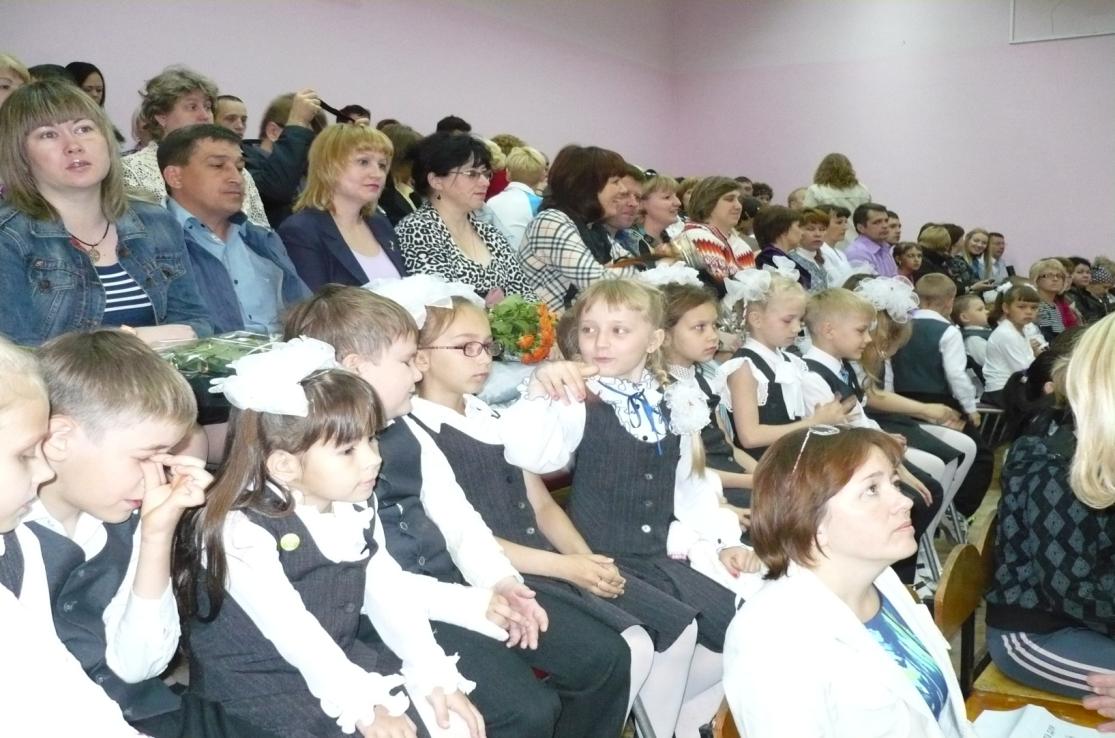 Открытые уроки для родителей
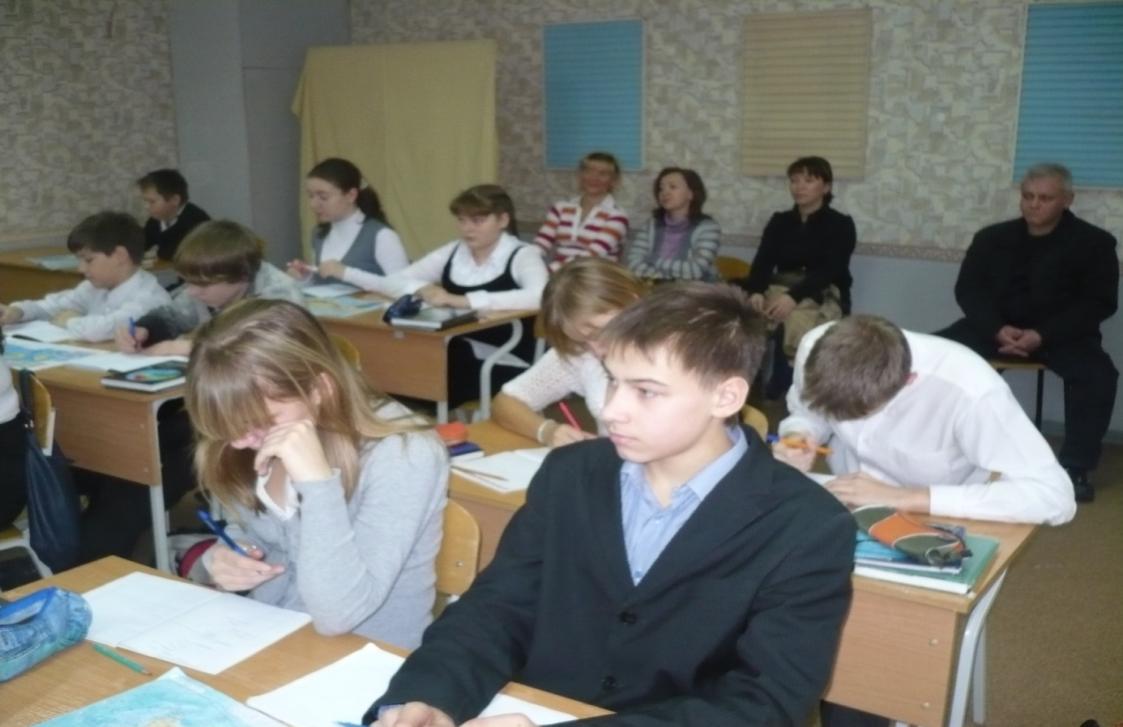 Детско-взрослая конференция
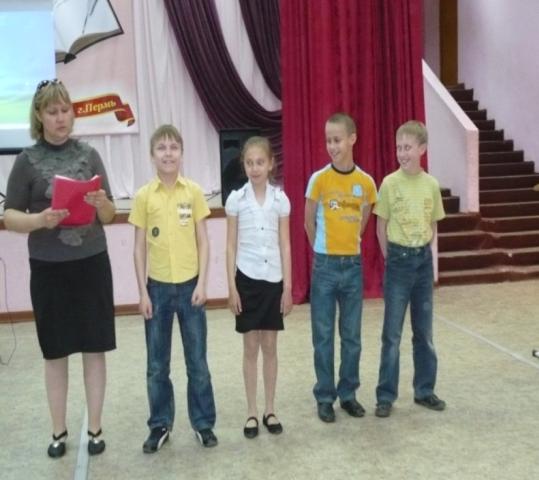 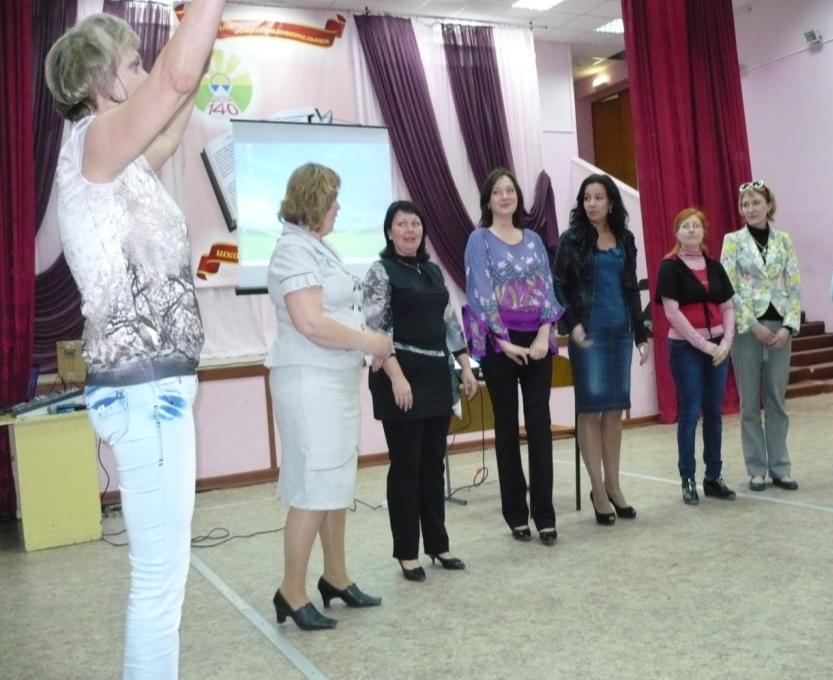 Здоровые дети – здоровая Россия
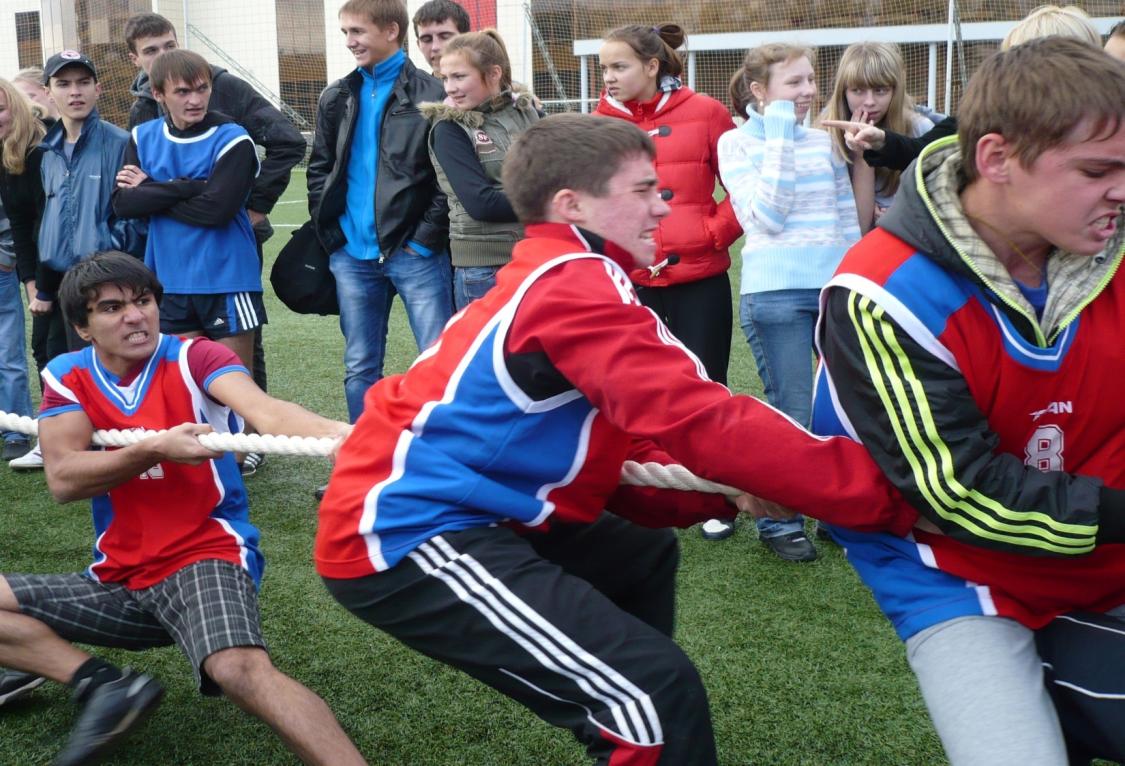 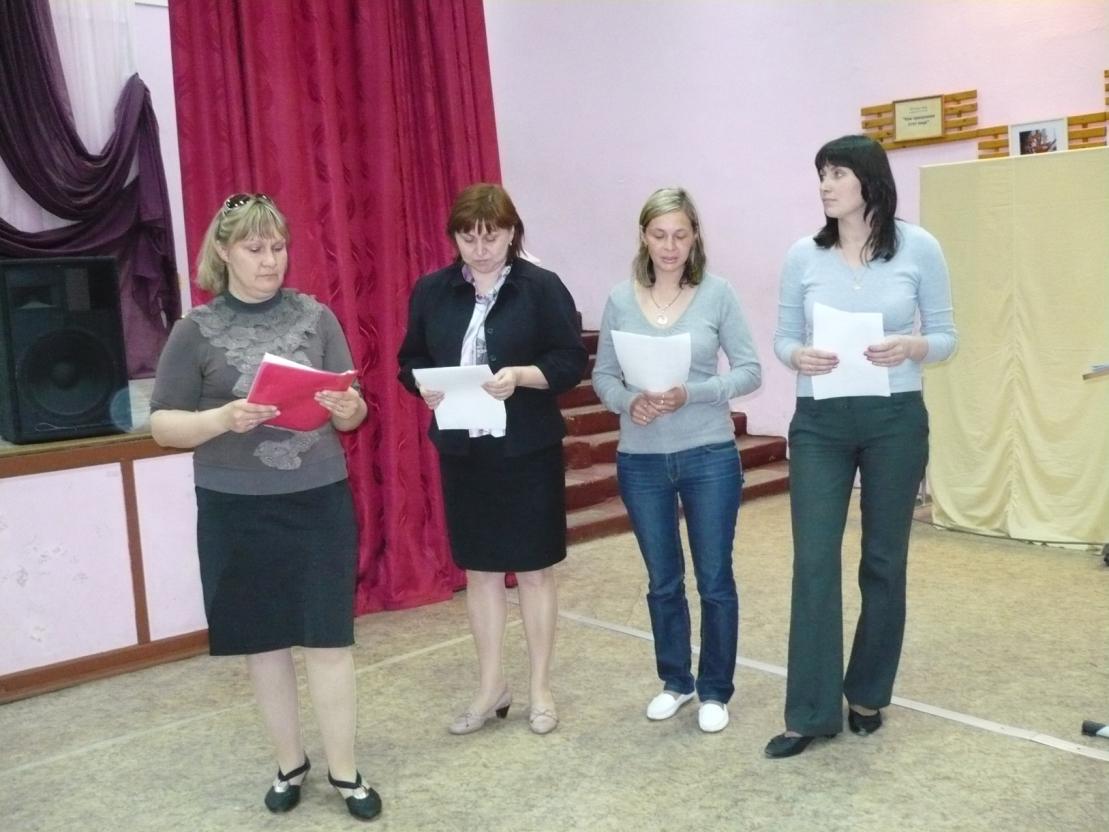 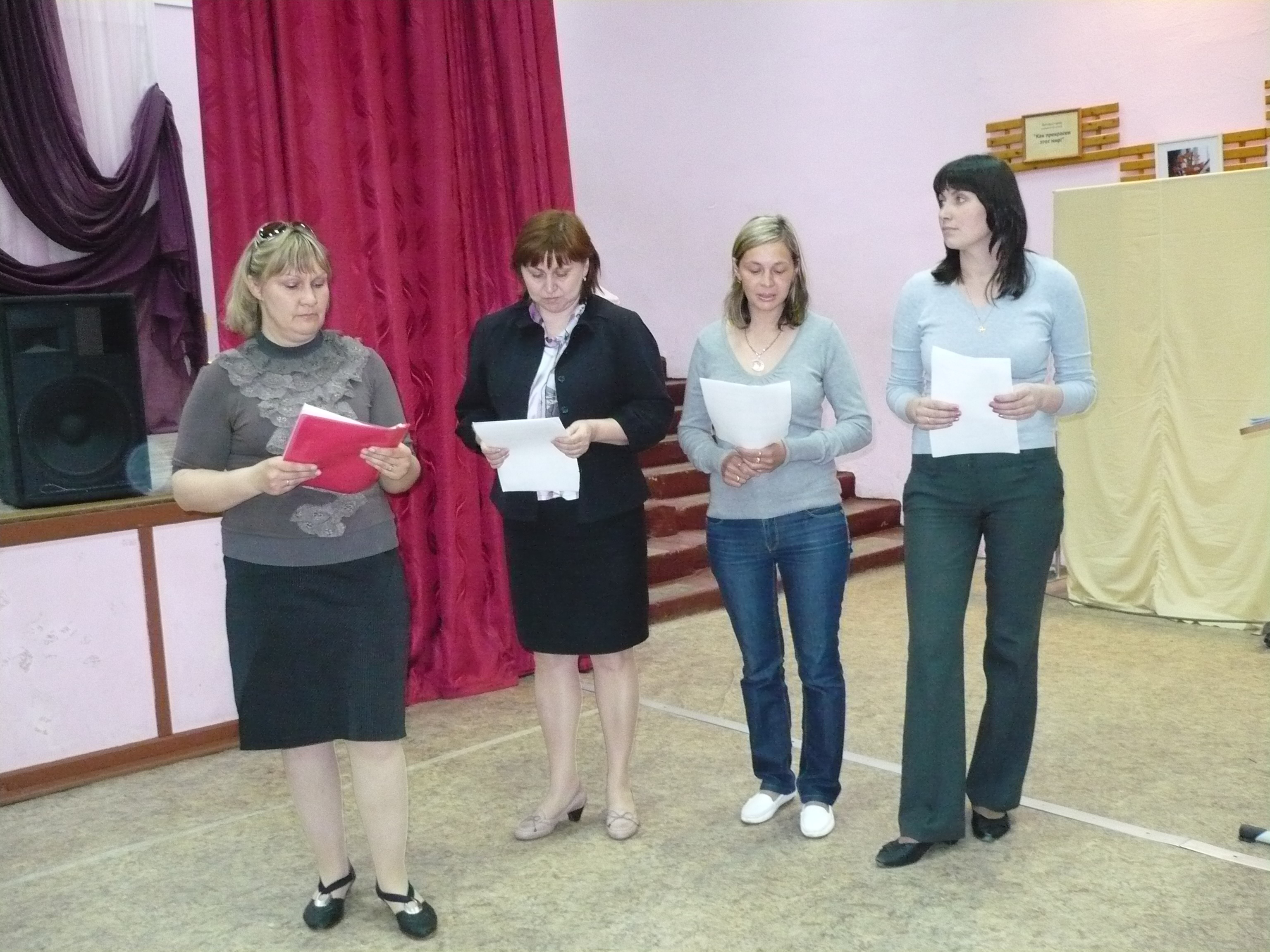 Летняя кампания
Лечебно-оздоровительный лагерь "Солнышко"
Профильный выездной лагерь "Белогорье"
Профильный лагерь  для будущих десятиклассников "Путь к успеху"
Сплав по рекам Урала
Волонтерские отряды
Лагерь для будущих десятиклассников
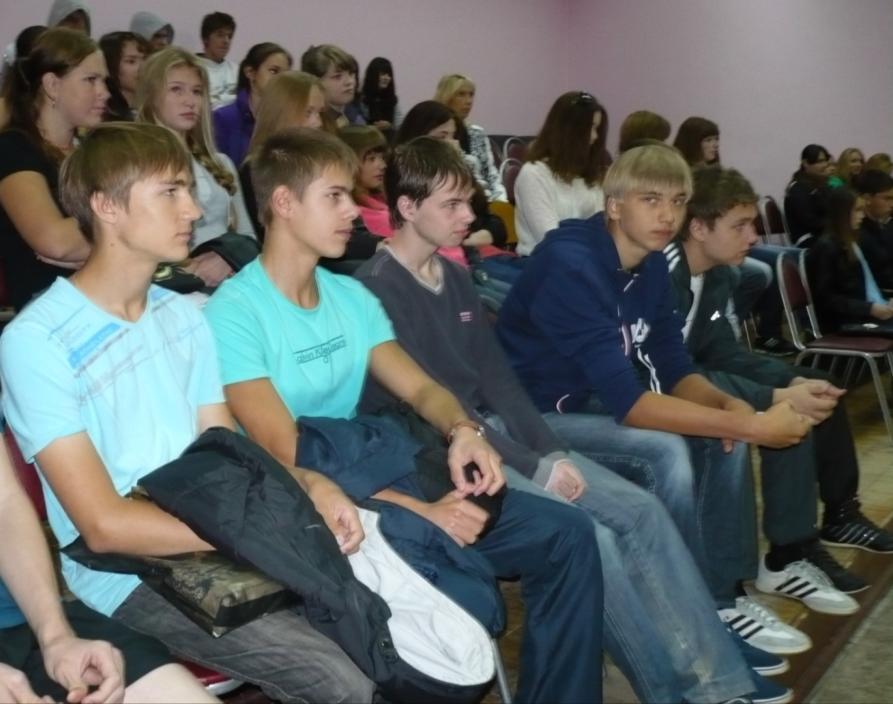 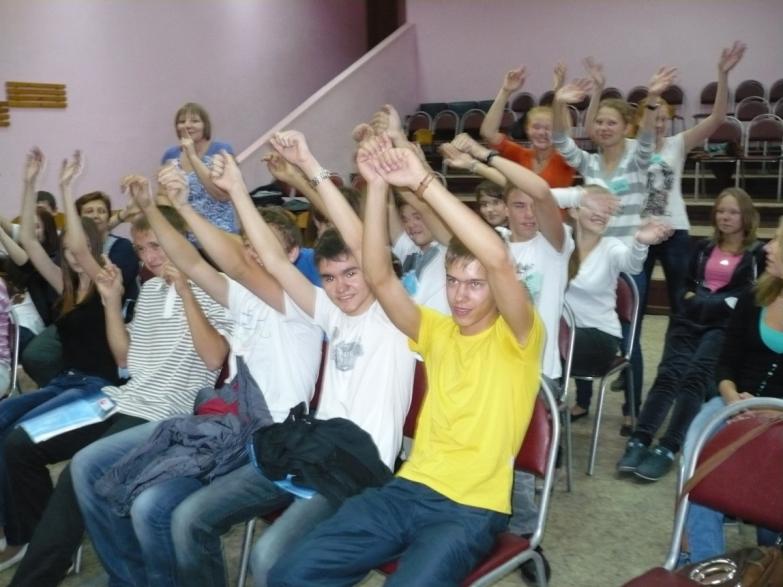 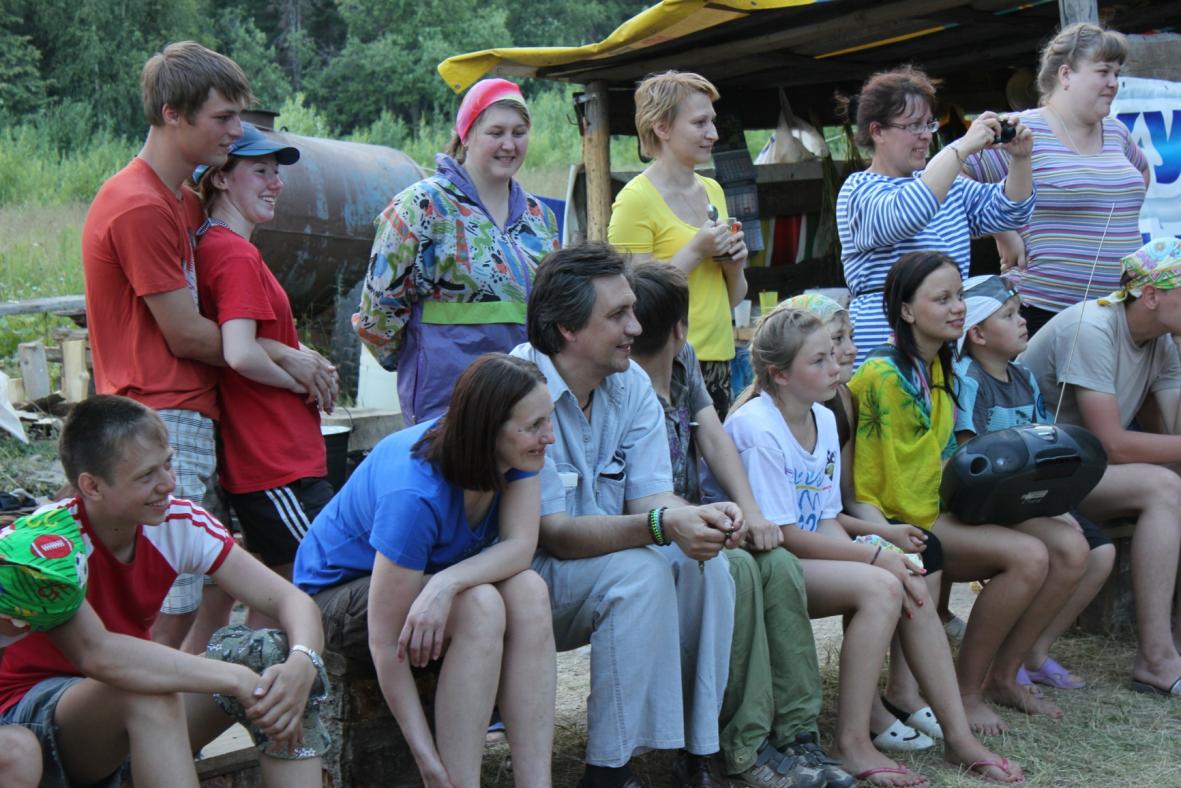 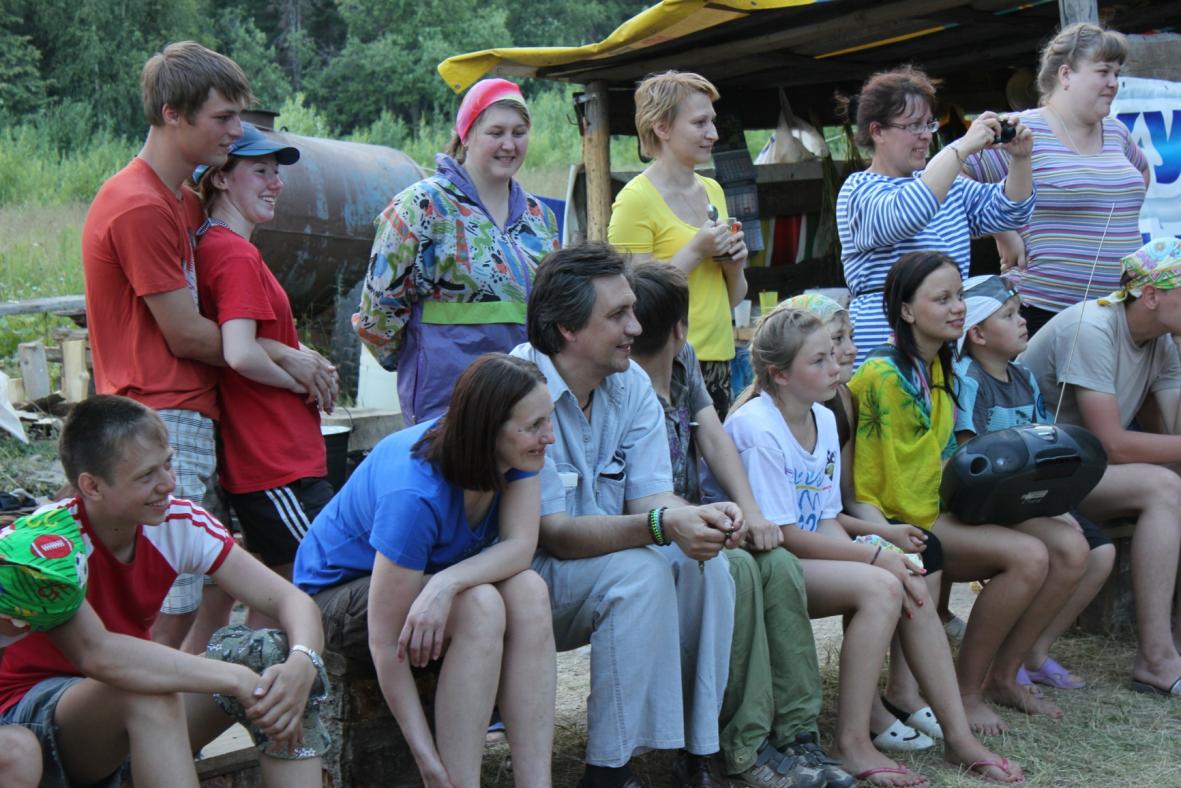 Лагерь Белогорье
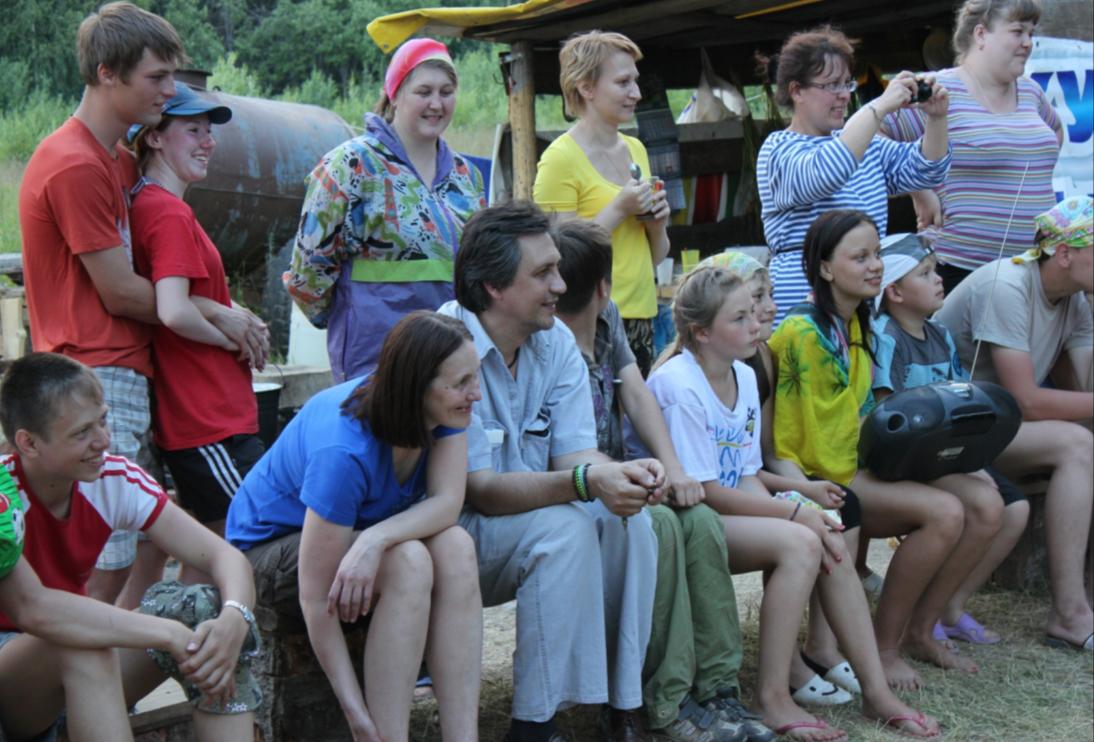 Волонтерский отряд
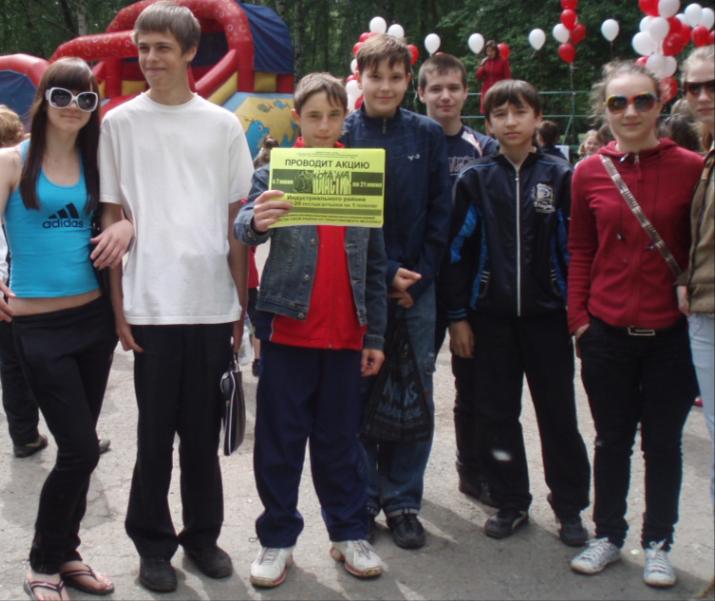 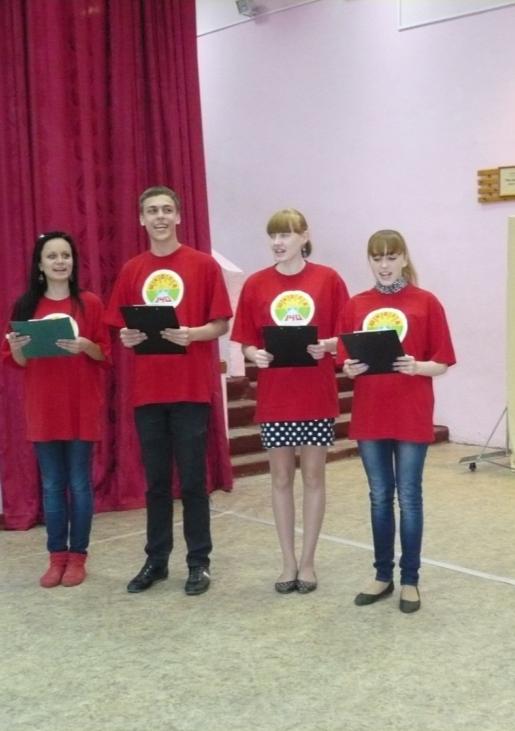 Вахта памяти
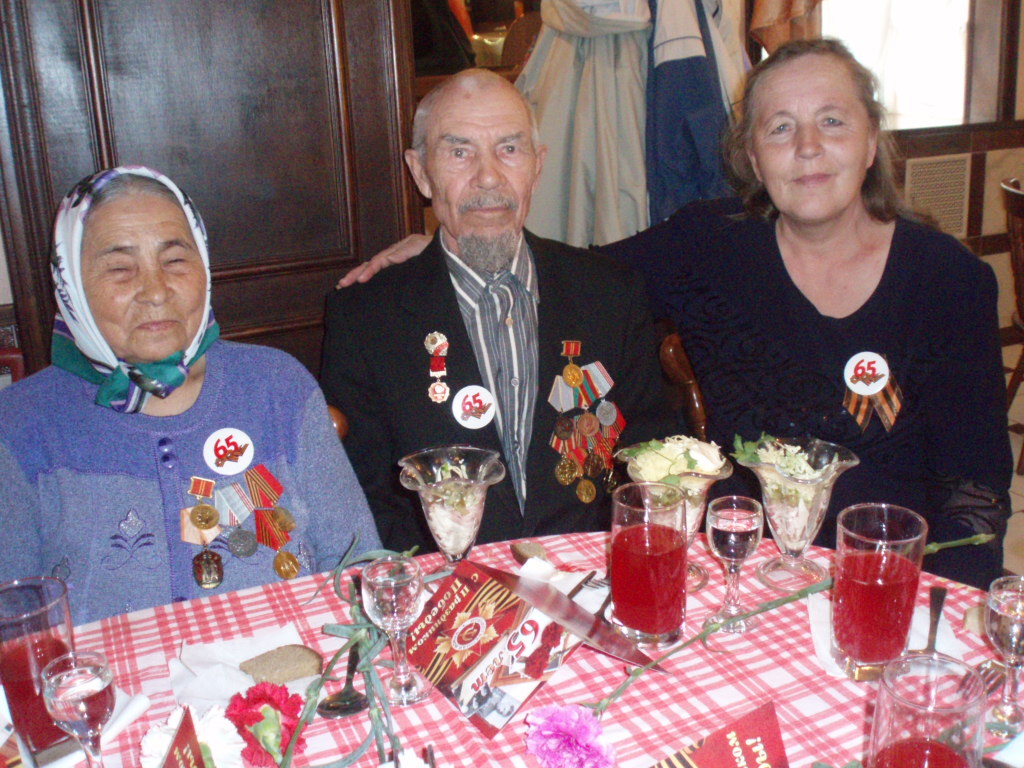 Уроки семейной любви
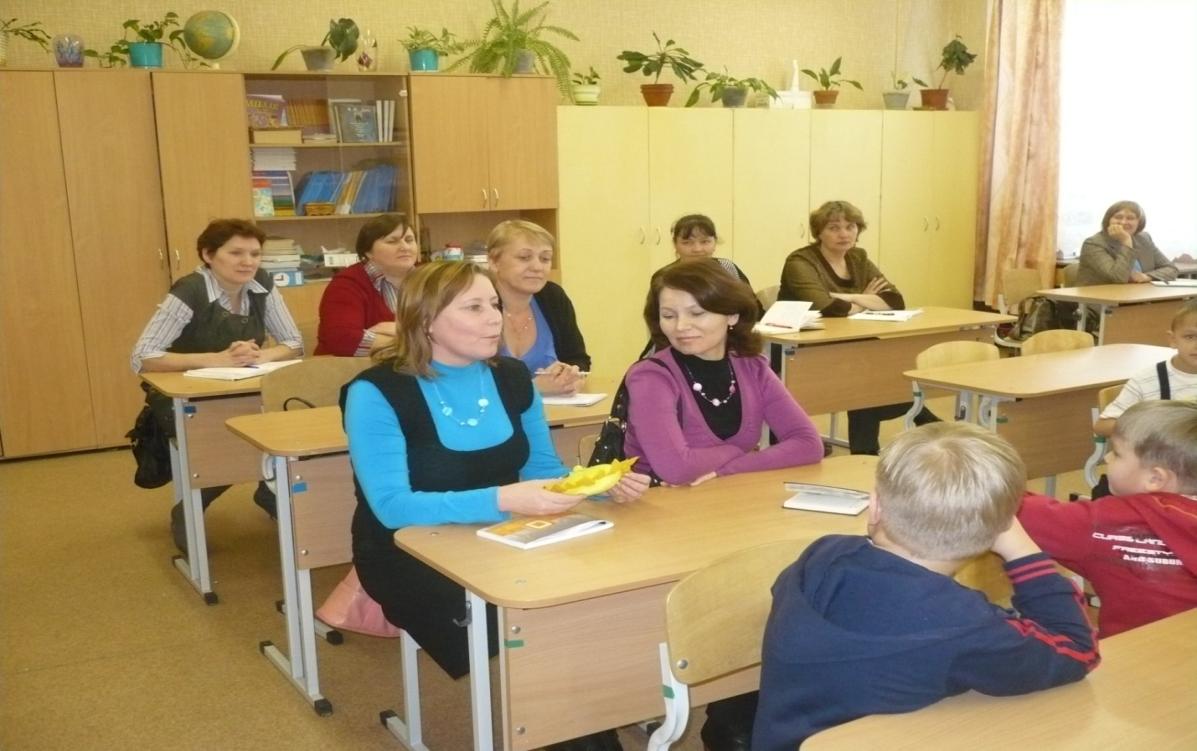 Реализация проектов 2012-2013г.
Профильное обучение
Модель взаимодействия с УДО
Основная школа – пространство выбора
Здоровье
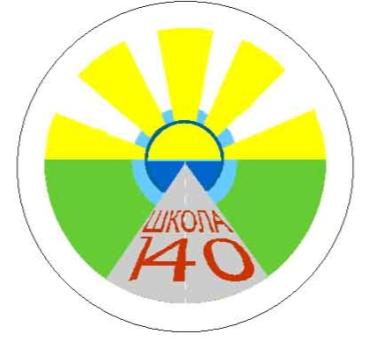